Prawo rzymskie I:
Zajęcia organizacyjne

dr Mateusz Szymura
Zakład Prawa Rzymskiego
Wydział Prawa Administracji i Ekonomii
Uniwersytet Wrocławski
Konsultacje:

poniedziałek: 13:00 - 15:00
pokój 205 w budynku B
mail: mateusz.szymura@uwr.edu.pl
numer telefonu stacjonarnego (na stronie) - w trakcie konsultacji
Zaliczenie zajęć:
Dwa kolokwia:
a) prawo rzeczowe (5 zajęcia)
b)prawo zobowiązań: część ogólna, zobowiązanie ex contractu, quasi ex contractu, ex delictu quasi ex delictu, ex delictu ( 13 zajęcia)

- forma kolokwium - pytania półotwarte (forma tożsama z egzaminem)
- poprawa kolokwium - na ocenę dostateczną w formie odpowiedzi na konsultacjach
- nieobecność na kolokwium - usprawiedliwienia przyjmowane jedynie w uzasadnionych i udokumentowanych przypadkach.
Ocena końcowa:

średnia z dwóch kolokwiów ewentualnie przeprowadzonych kartkówek 
w przypadku średniej łamanej (4,5 oraz 5 - 4,75) możliwość dopytania na wyższą ocenę z prawa spadkowego
modyfikator ujemny - nieobecności
modyfikator dodatni - udział w konkursie (etap pisemny/etap ustny),
Kazusy

na określonych zajęciach, z przerobionego materiału
5 stałych drużyn
kazusy o różnych stopniu trudności i różnym czasie na przygotowanie (za każdym razem inna drużyna otrzymuje najtrudniejszy kazus)
6 sesji kazusów - zdobycie 5 plusów to podniesienie oceny końcowej o pół oceny
Obecności
prawo do dwóch nieobecności bez względu na powód

każdą kolejną należy zaliczyć na konsultacjach w ciągu dwóch tygodni od ustania przyczyny nieobecności

- niezaliczone w terminie nieobecności rzutują negatywnie na ocenę końcową (1 nieobecność – 0,5 oceny)
Konkurs z prawa rzymskiego
etap wydziałowy to eliminacje konkursu ogólnopolskiego (tym razem VIII finał odbędzie się we Wrocławiu, w czerwcu 2017 r.)
test 40 pytań wielokrotnego wyboru oraz dwa kazusy
etap pisemny: 12 kwietnia 2017 r. (środa)
etap ustny: 10 maja 2017 r. (środa)
dla osób które awansują do etapu ustnego przewidziano zaliczenie ćwiczeń w momencie awansu oraz szkolenia z umięjętności miękkich
Układ zajęć - czytamy materiał przed zajęciami!

Zajęcia wprowadzające do przedmiotu 26/27 II 2017
Rodzaje rzeczy oraz posiadanie  6/7 III 2017
Prawo własności  13/14 III 2017
Kazusy z prawa własności i posiadania oraz Prawa na rzeczy cudzej 20/21 III 2017
Kazusy z ograniczonych praw rzeczowych oraz kolokwium z prawa rzeczowego 27/28 III 2017
Wprowadzenie do prawa zobowiązań 3/4 IV 2017
Część ogólna prawa zobowiązań łącznie z umocnieniem i umorzeniem zobowiązań 10/11 IV 2017
Kontrakty realne 24/25 IV 2017
Kazus z części ogólnej zobowiązań oraz kontraktów realnych Kontrakty konsensualne 8/9 V 2017
Układ zajęć:
Kazusy z kontaktów konsensualnych oraz Kontrakty werbalne i literalne, 15/16 V 2017
Kontrakty nienazwane, pacta, zobowiązania ex contractu 22/23 V 2017
Kazusy z kontraktów werbalnych, literalnych i pacta, Zobowiązania ex contractu, ex delictu i quasi ex delictu 29/30 V 2017
Kazusy z deliktów i quasi deliktów, kolokwium z prawa zobowiązań 5/6 VI 2017
Powtórka przed egzaminem 12/13 VI 2017
 Zajęcia ruchome - rzymskie prawo spadkowe w pigułce
Kazimierz Kolańczyk, Prawo rzymskie
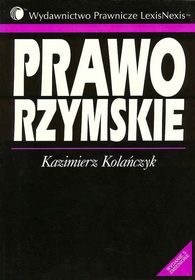 2. Antoni Dębiński, Rzymskie prawo prywatne. Kompendium
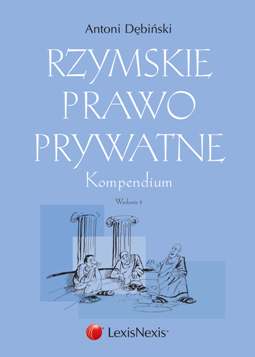 3. Witold Wołodkiewicz, Maria Zabłocka, Prawo rzymskie. Instytucje
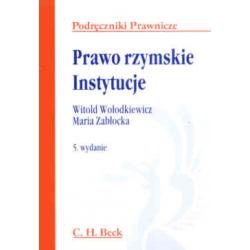 4. W. Rozwadowski, Prawo rzymskie. Zarys wykładu wraz z wyborem Źródeł
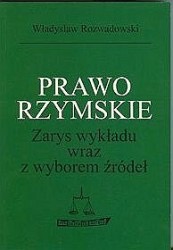 5. J. Rominkiewicz, E. Szymoszek, I. Żeber, Prawo rzymskie. Teksty Źródłowe do ćwiczeń,
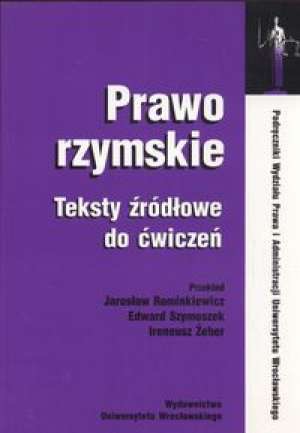 6. Prawo rzymskie. U podstaw prawa prywatnego.
7. Prawo rzymskie - pytania, kazusy, tablice.